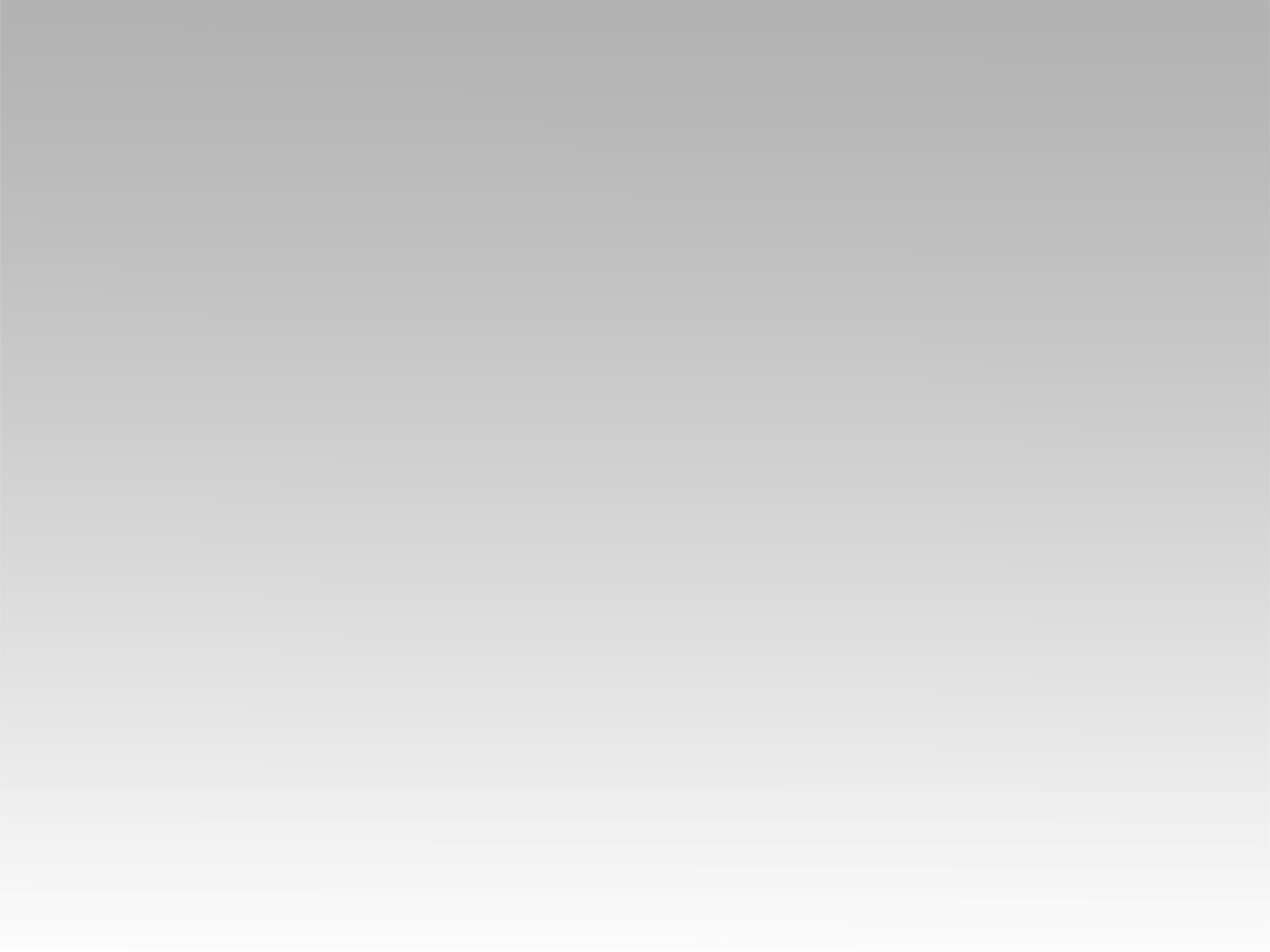 تـرنيــمة
رَاجِع ليك قلبي عَطشَان
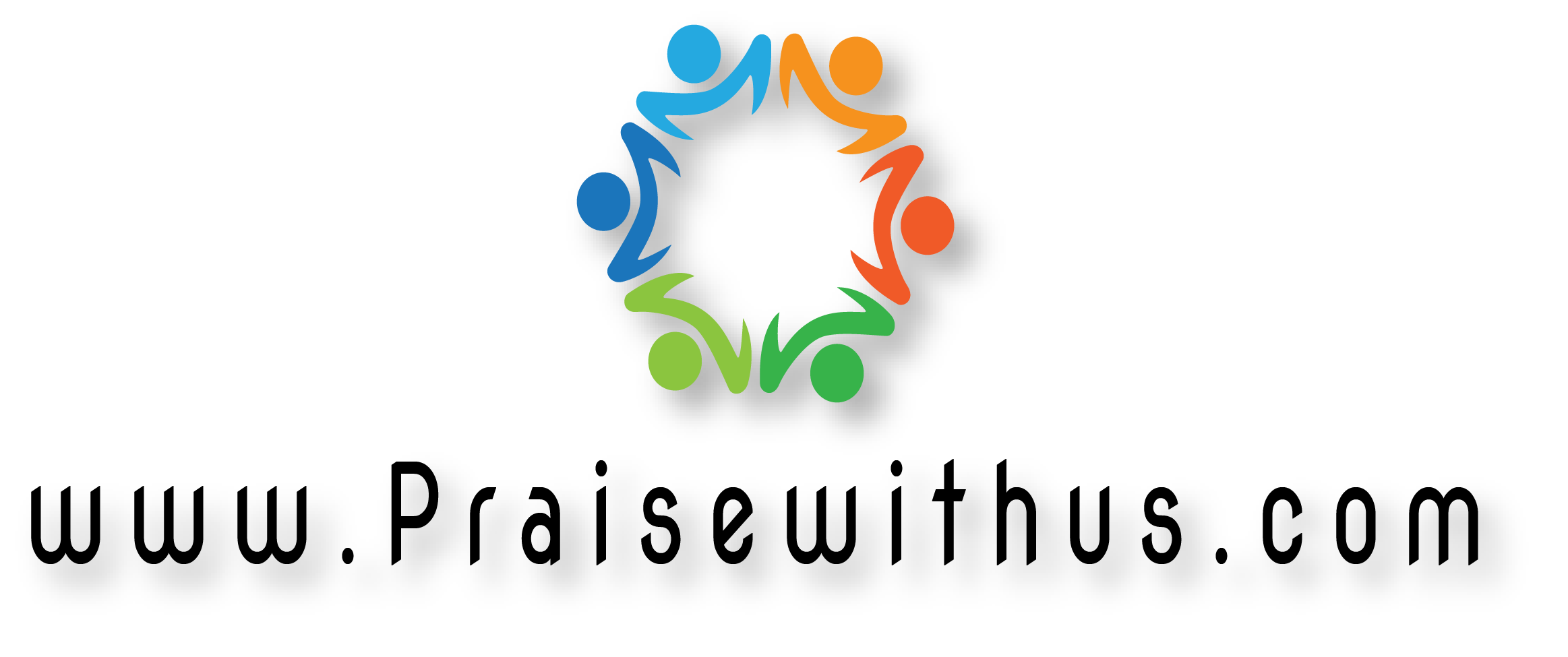 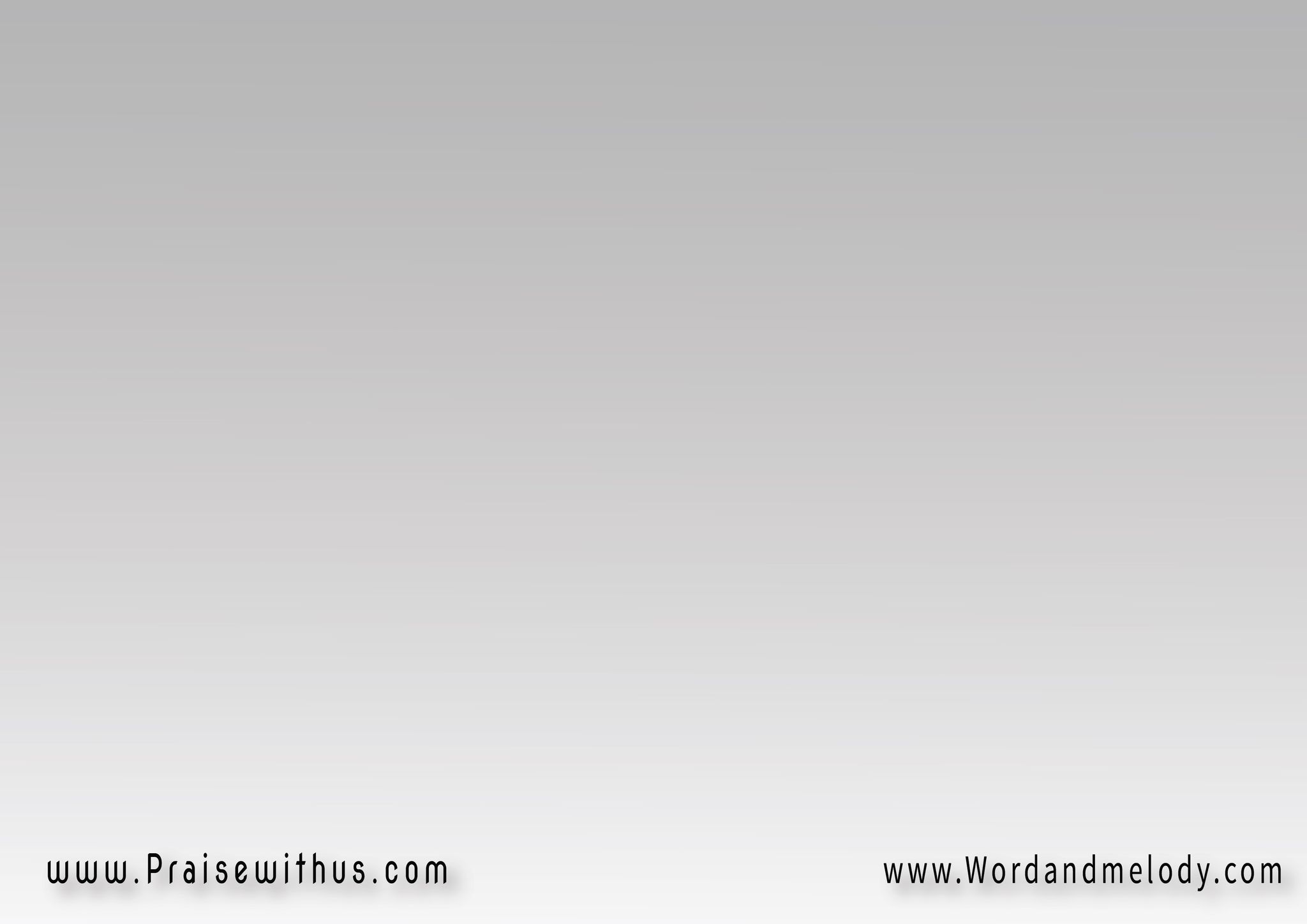 1- 
(رَاجِع ليك قلبي عَطشَانْ بَعد الجُوع وسنين حِرمَانْراجِع ليك أشعُر بأمَانْ ده أنتَ أبُويَـــا قلبك حَنَّانْ)2

(rajea leek albi aatshanbaad eljooa we seneen harmanrajea leek ashaor be amandanta aboya albak hannan)2

I come back to You with a thirsty heart after years
 of lacking. You are my father, I find peace and compassion.
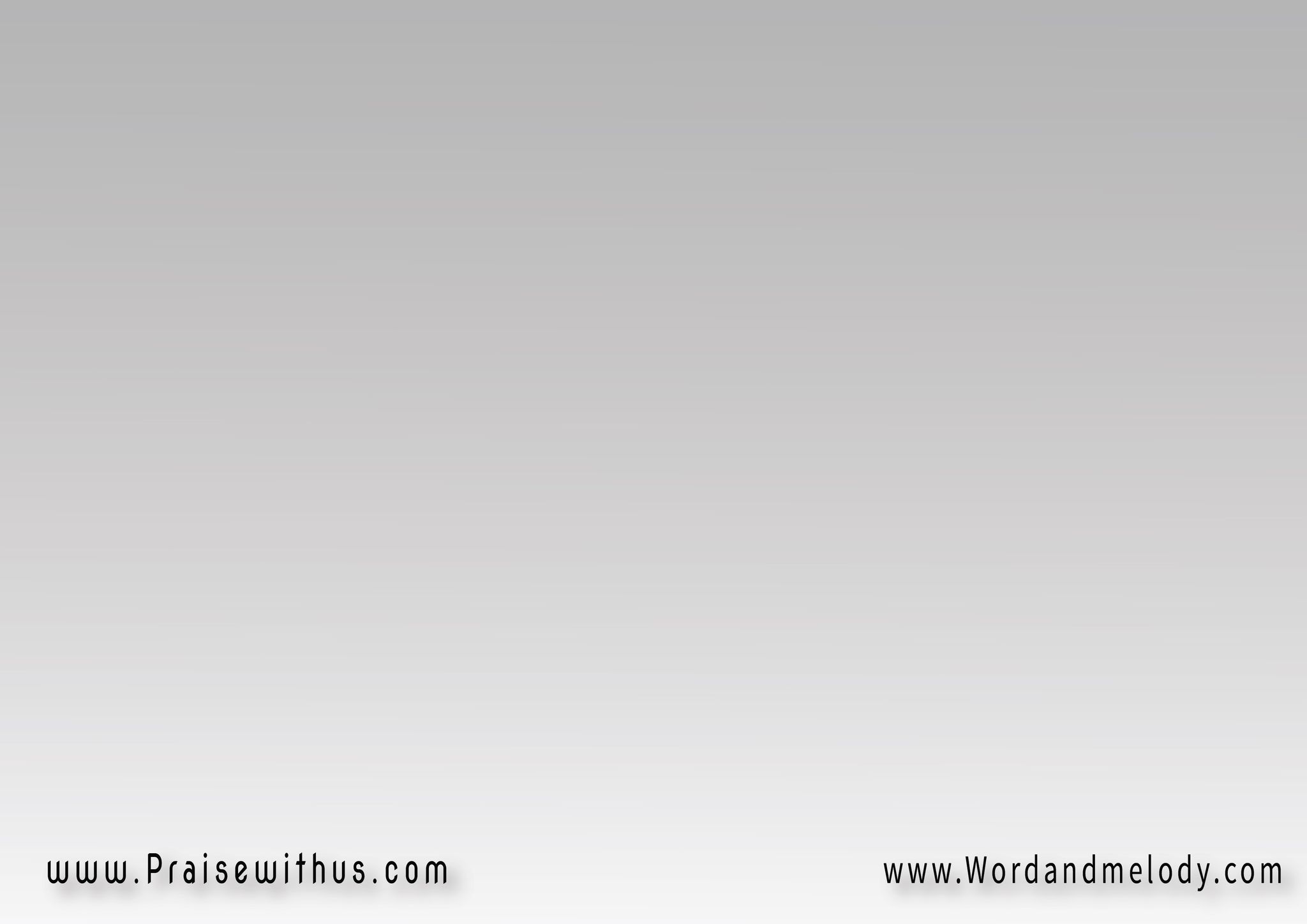 القرار:(راجِع ليك بَاتمَنَّى لُقَــاكْ رَاجِع ليك باتهَنَّى مَعَــاكْ)2رَاجِع ليك أسكُن في حِمَاكْ رَاجِع ليك ياحَبيبي يَسُوع
(rajea leek batmanna loaakrajea leek bathanna maak)2rajea leek askon fi hemakrajea leek ya habibi yasou

I come to meet You and rejoice.
 I come to live under Your shelter; Beloved Jesus.
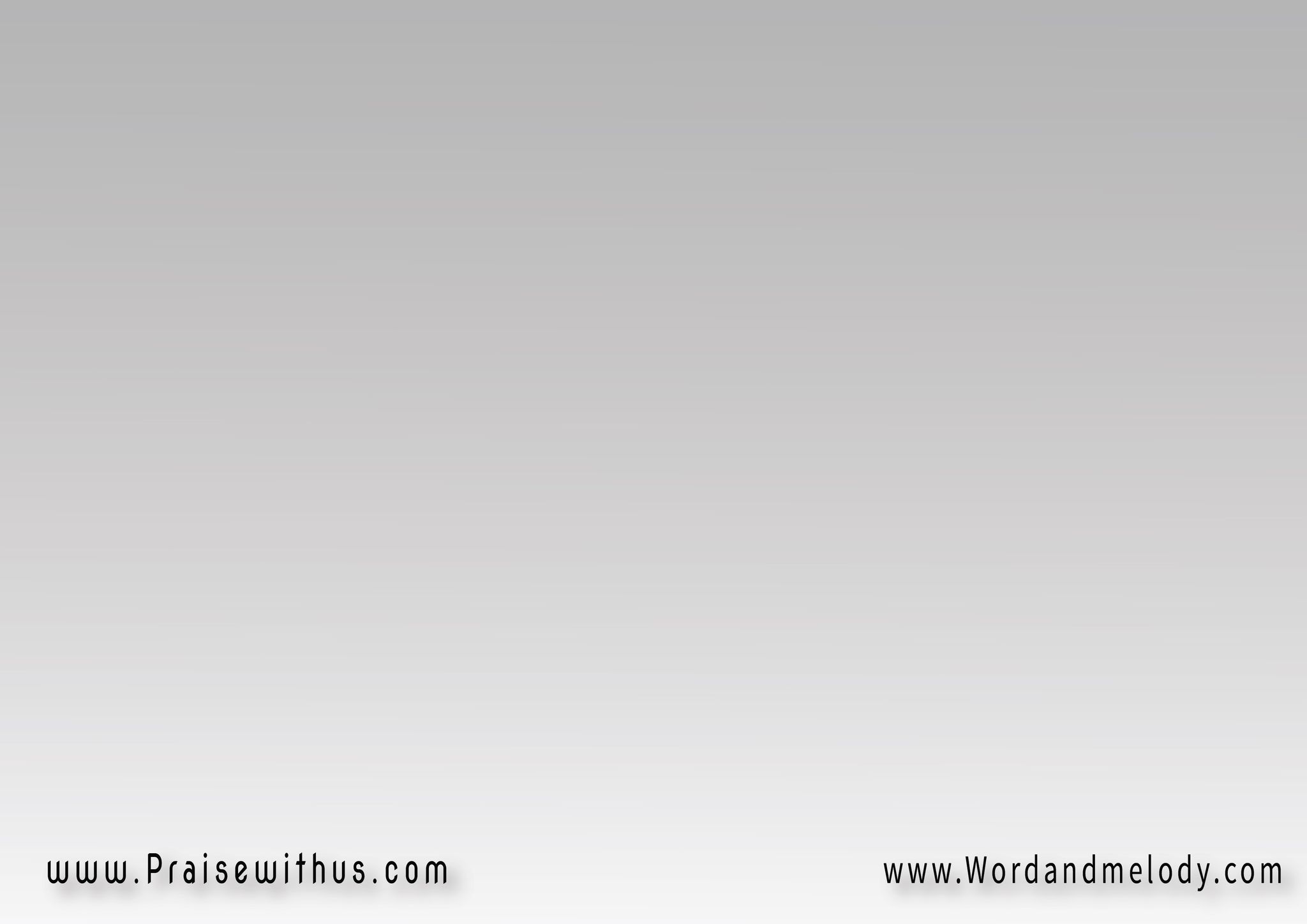 2- 
(راجِع ليك أنسَى اللي فاتْ غَالِب بيك كُلّ الأزَمَاتْراجِع ليك عَوَّضْنِي مَا فَــاتْ وفي حُضْنَك خَلِّيني أبَاتْ)2
(rajea leek ansa elli fatghaleb beek koll elazamatrajea leek aawwaDni ma fatwef hoDnak khallini abat)2
I come back to forget the past and to have victory over all troubles. You compensate me and let me stay in Your bosom.
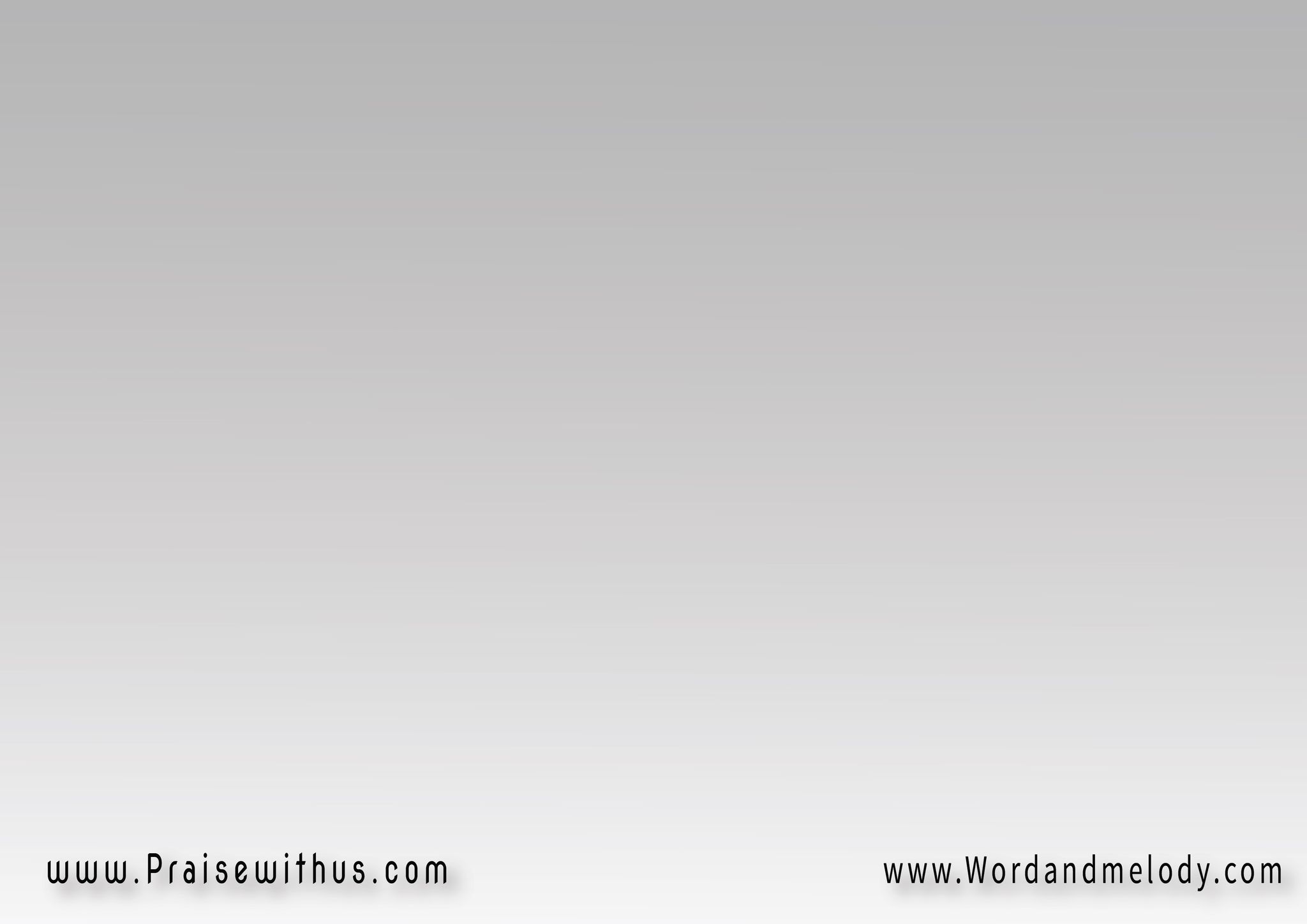 القرار:(راجِع ليك بَاتمَنَّى لُقَــاكْ رَاجِع ليك باتهَنَّى مَعَــاكْ)2رَاجِع ليك أسكُن في حِمَاكْ رَاجِع ليك ياحَبيبي يَسُوع
(rajea leek batmanna loaakrajea leek bathanna maak)2rajea leek askon fi hemakrajea leek ya habibi yasou

I come to meet You and rejoice.
 I come to live under Your shelter; Beloved Jesus.
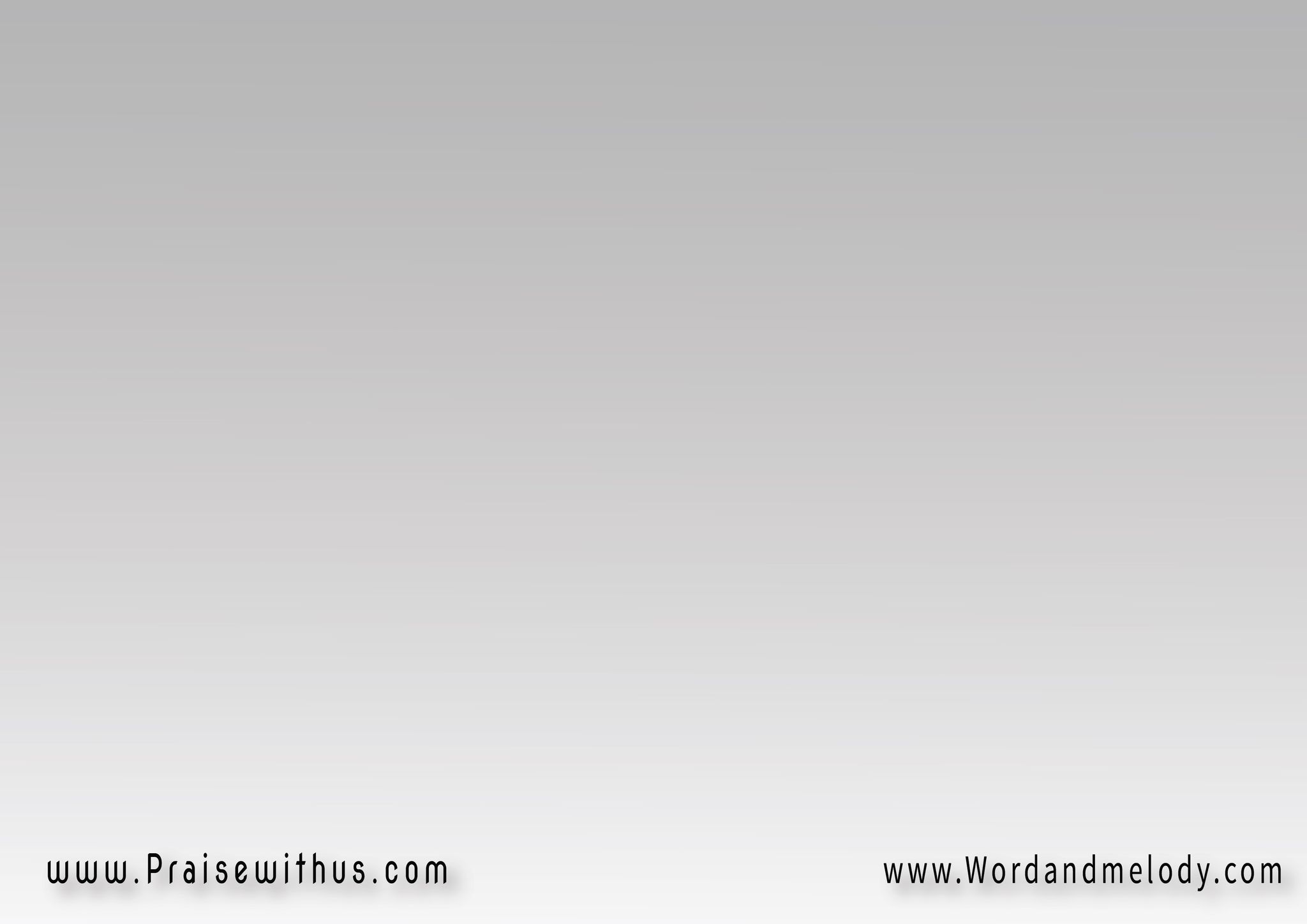 3- 
(راجِع ليك مَليَان أناشِيدْ تُشرُق شَمْسي بفَجر جديدْراجع ليك بَرَكات بتزيد تِدِّي حَيَـاتي نَصْر أكيدْ)2

(rajea leek malian anasheedteshroq shamsi be fajr jedeedrajea leek barakat betzeedteddi hayati naSr akeed)2
I come back with songs, with a new dawn andwith abundant blessings that give me sure victory.
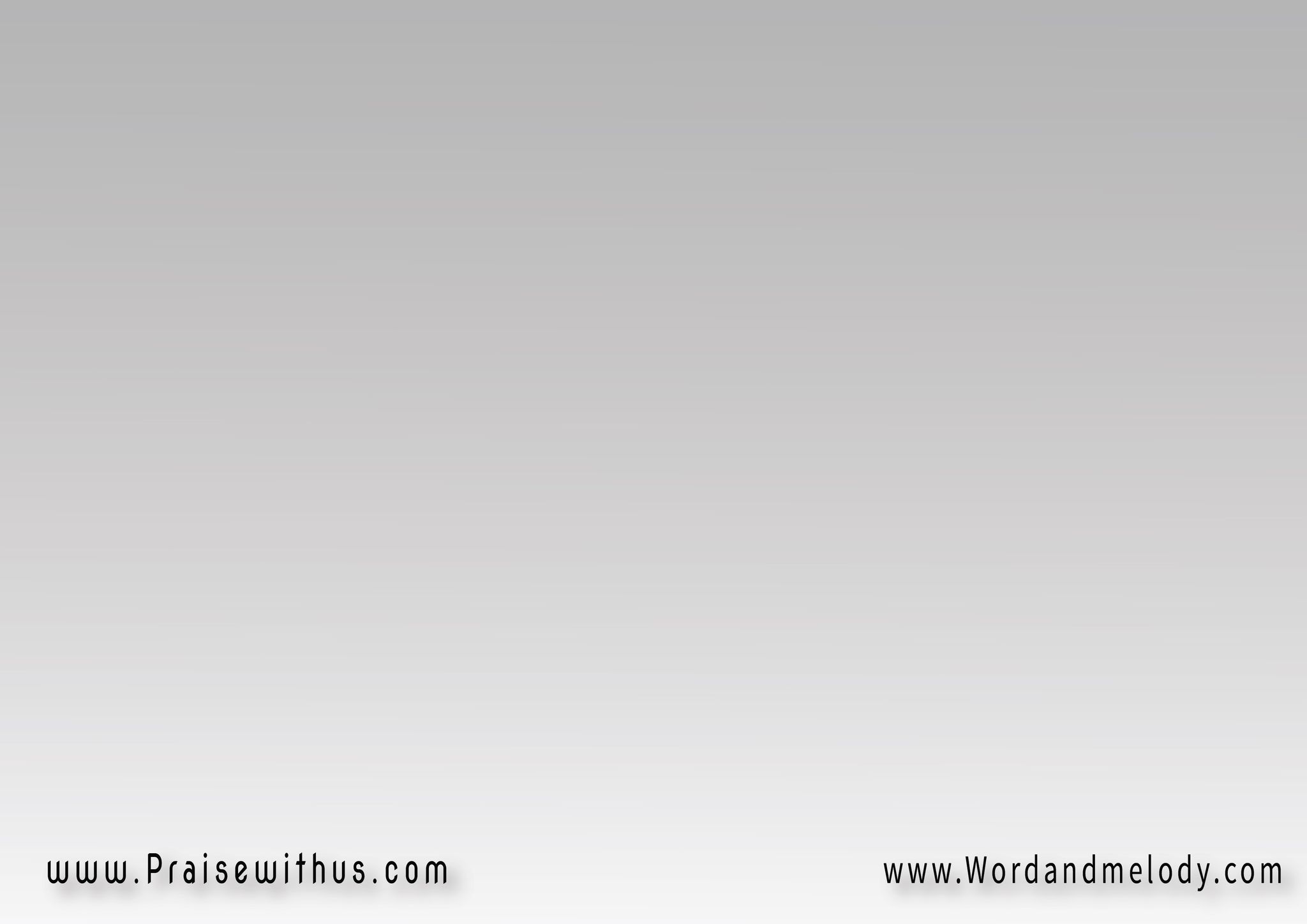 القرار:(راجِع ليك بَاتمَنَّى لُقَــاكْ رَاجِع ليك باتهَنَّى مَعَــاكْ)2رَاجِع ليك أسكُن في حِمَاكْ رَاجِع ليك ياحَبيبي يَسُوع
(rajea leek batmanna loaakrajea leek bathanna maak)2rajea leek askon fi hemakrajea leek ya habibi yasou

I come to meet You and rejoice.
 I come to live under Your shelter; Beloved Jesus.
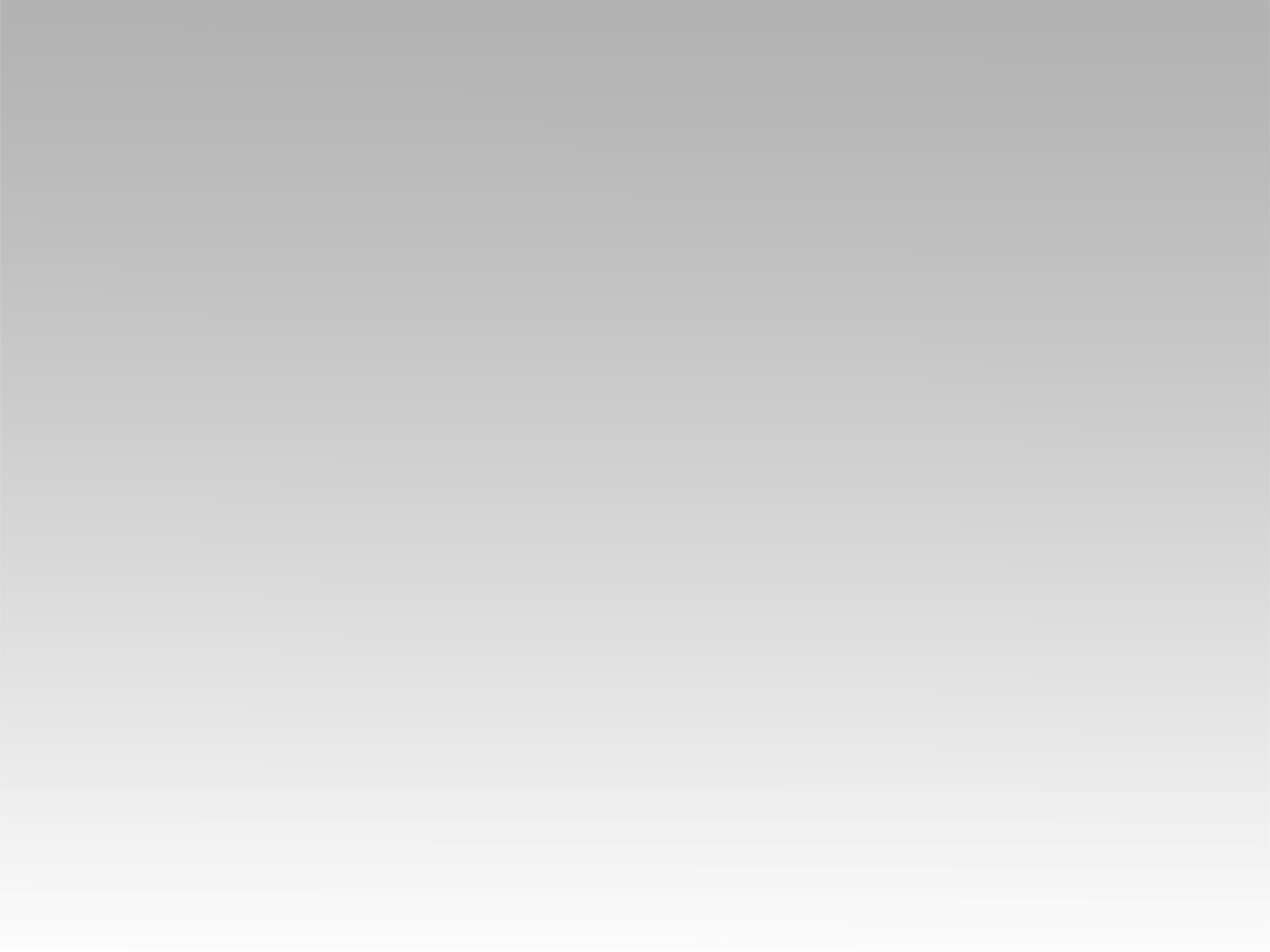 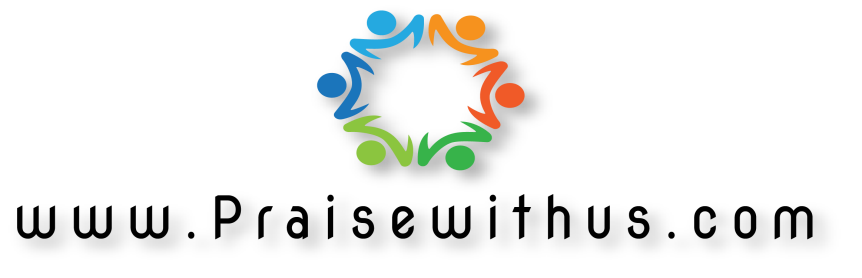